Hemiplegic Shoulder Pain – Assessment and Treatment 30 minutes
Presented by
Dr Praveen Kumar
Senior Lecturer in Physiotherapy
11th and 12th July 2022
Aims of the workshop
Introduce key risk factors for HSP 

Refer to MSK / physical assessment of HSP

Introduce the concept of Myofascial Trigger points – Assessment and treatment – Practical 

Electrical stimulation to Rotator cuff muscles – Practical
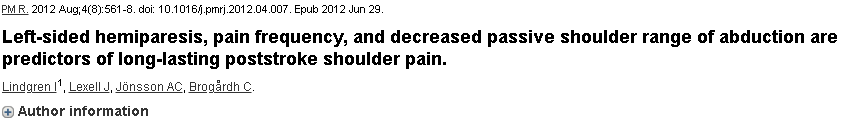 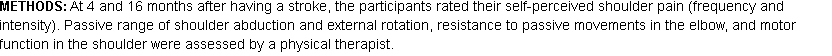 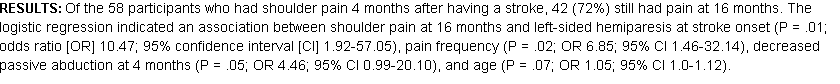 Conclusions: Risk factors

Patients with shoulder pain @ 4 months are at risk of having persistent shoulder pain @ 1 year 
Left sided hemiplegia
Pain reported Frequency 
Decreased Passive ROM – shoulder abduction @ 4 months
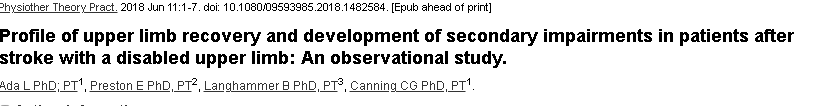 Forty patients within 2 weeks of stroke with a very weak upper limb (<4/6 Item 6 of Motor Assessment Scale) 

Upper limb activity (Items 6, 7, and 8 of Motor Assessment Scale), 
shoulder subluxation (vertical distance), 
shoulder pain (visual analogue scale), 
and upper limb range of motion were measured at 2, 6, and 12 weeks poststroke.
Key Findings

Shoulder pain during movement at 2 weeks predicted shoulder pain during movement at 6 and 12 weeks after stroke (p = 0.05).
HSP and Muscle Weakness
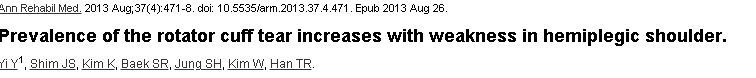 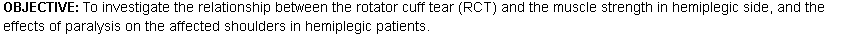 N = 55
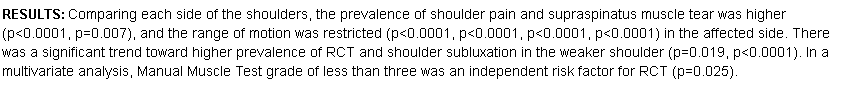 Hemiplegic shoulder pain Summary – Predictors of HSP
Shoulder pain during movement at 2 weeks is a possible predictor of future shoulder pain
 
Patients with Left sided hemiplegia  

Pain reported Frequency 

Decreased Passive ROM – shoulder abduction @ 4 months 

Patients with <3 MRC strength are likely to have RCT and HSP
MSK assessment
Range of movement 
Strength
Shoulder girdle assessment 
HSP – specific shoulder Q
Special tests
Palpation / Trigger points
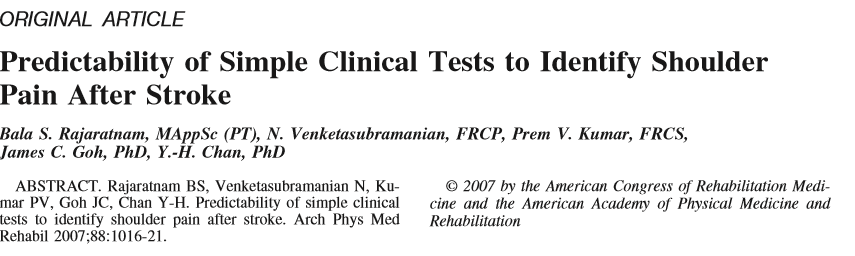 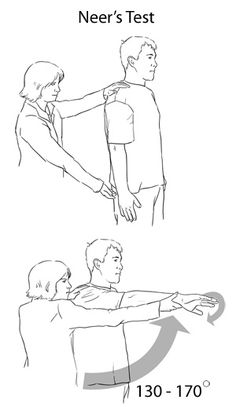 Hand Behind Head and Hand Behind Back
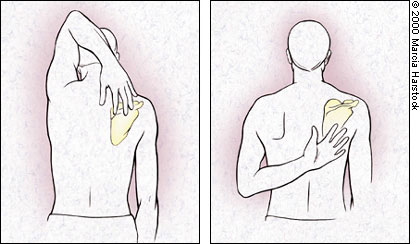 Adey-Wakeling 2014, Adey-Wakeling 2016
Scapula dyskinesis
Type 2 (medial boarder)
Type 1 (inferior angle)
Type 3 (superior angle)
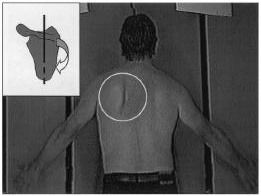 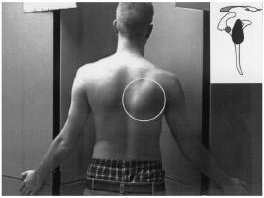 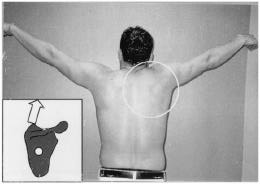 Note: patients can present with a combination of these patterns
(Kibler and Sciascia, 2016)
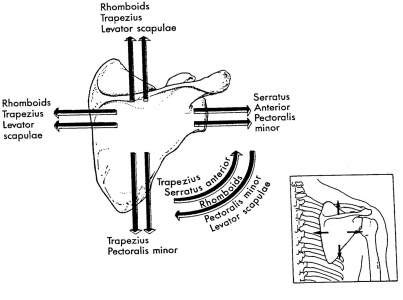 A picture to help you out
Myofascial trigger points
Trigger points are regions of the body surface over the muscles that are painful to palpation 


TrP diagnosis can be conducted according to Travell and Simons , 1998 : 
1) palpable taut band in a skeletal muscle; 
2) hyperirritable tender spot in the taut band; 
3) local twitch response elicited by the snapping palpation of the taut band; and 
4) presence of referred pain in response to TrP compression
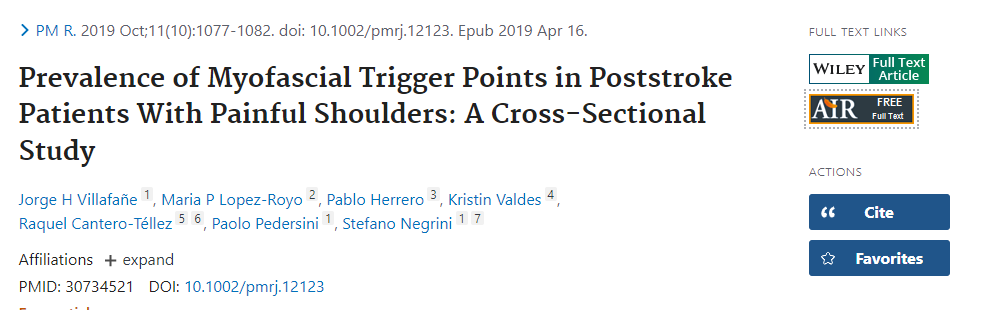 Treatment
Trigger point release 
Dry needling 
Electrical  needling 
Electrical stimulation to Rotator cuff muslces
Trigger Points Release
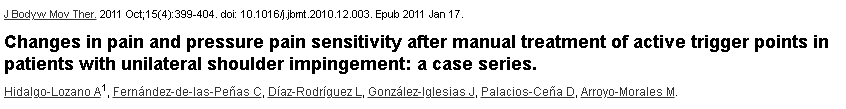 a visual analogue scale (VAS)
pressure pain thresholds
A significant negative association

(rs = −0.525; P = 0.049) between the increase in PPT over the 
supraspinatus muscle and the decrease in pain was found: 

the greater the decrease in pain, the greater the increase in pressure pain threshold.
[Speaker Notes: TrP diagnosis was conducted according to Simons et al. (1999): 1) palpable taut band in a skeletal muscle; 2) hyperirritable tender spot in the taut band; 3) local twitch response elicited by the snapping palpation of the taut band; and 4) presence of referred pain in response to TrP compression (Fig. 1).

over the levator scapulae (2 cm superior to the superior angle of the scapula bone), supraspinatus (middle point over the fosa of the scapula), infraspinatus (middle muscle belly), pectoralis major (middle point under the clavicle bone), 

Patients also received a neuromuscular technique (longitudinal stroke) (Chaitow, 2010) over the affected muscle, particularly supraspinatus, infraspinatus, and pectoralis major muscles. The thumb of the therapist was placed over the taut band and longitudinal strokes were applied slowly with moderate pressure which was not painful for the patient. This technique has been found to be effective for reducing TrP pressure sensitivity (Ibáñez-García et al., 2009).

The mean duration of shoulder pain history was 8.7 ± 4.8 months (95%CI 5–12.4), and the mean intensity of pain experienced during arm active elevation was 5.1 ± 1.9 (95% CI 3.9–6.4).]
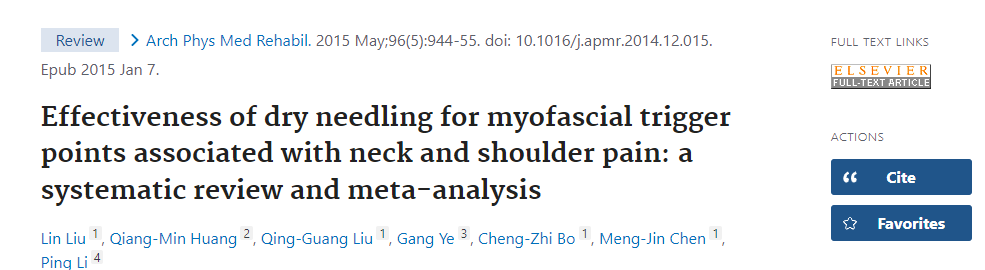 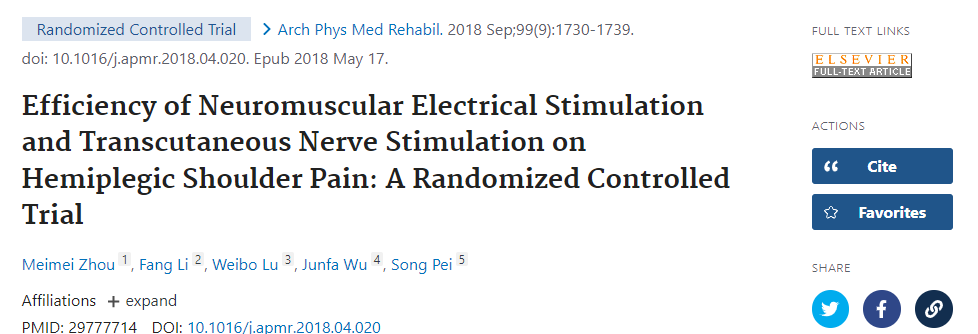 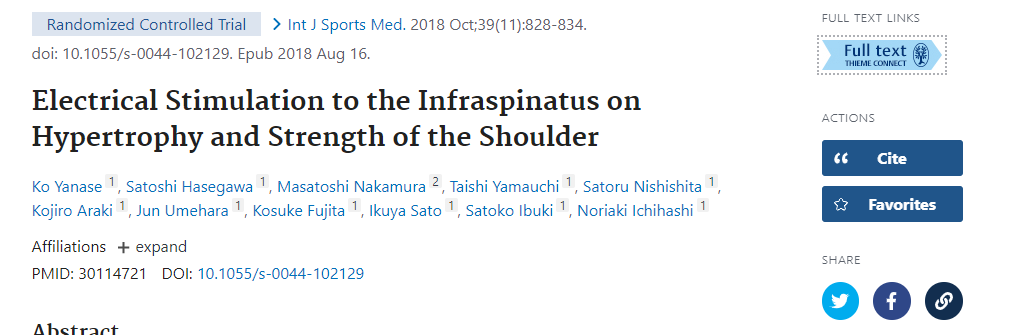 References
Li, Lihui PhD*,†,‡; Stoop, Rahel MSc*,§; Clijsen, Ron PhD*,§,∥; Hohenauer, Erich PhD*,§,∥,¶; Fernández-de-las-Peñas, César PhD#,**; Huang, Qiangmin PhD‡; Barbero, Marco PhD* Criteria Used for the Diagnosis of Myofascial Trigger Points in Clinical Trials on Physical Therapy, The Clinical Journal of Pain: December 2020 - Volume 36 - Issue 12 - p 955-967
doi: 10.1097/AJP.0000000000000875 
.Travell, J. G. & Simons, D. G. Myofascial pain and dysfunction: the trigger point manual. (Lippincott, Williams & Wilkins, 1998).
Travell and Simons' Myofascial Pain and Dysfunction: The Trigger Point Manual Hardcover – Illustrated, 25 Feb. 2013